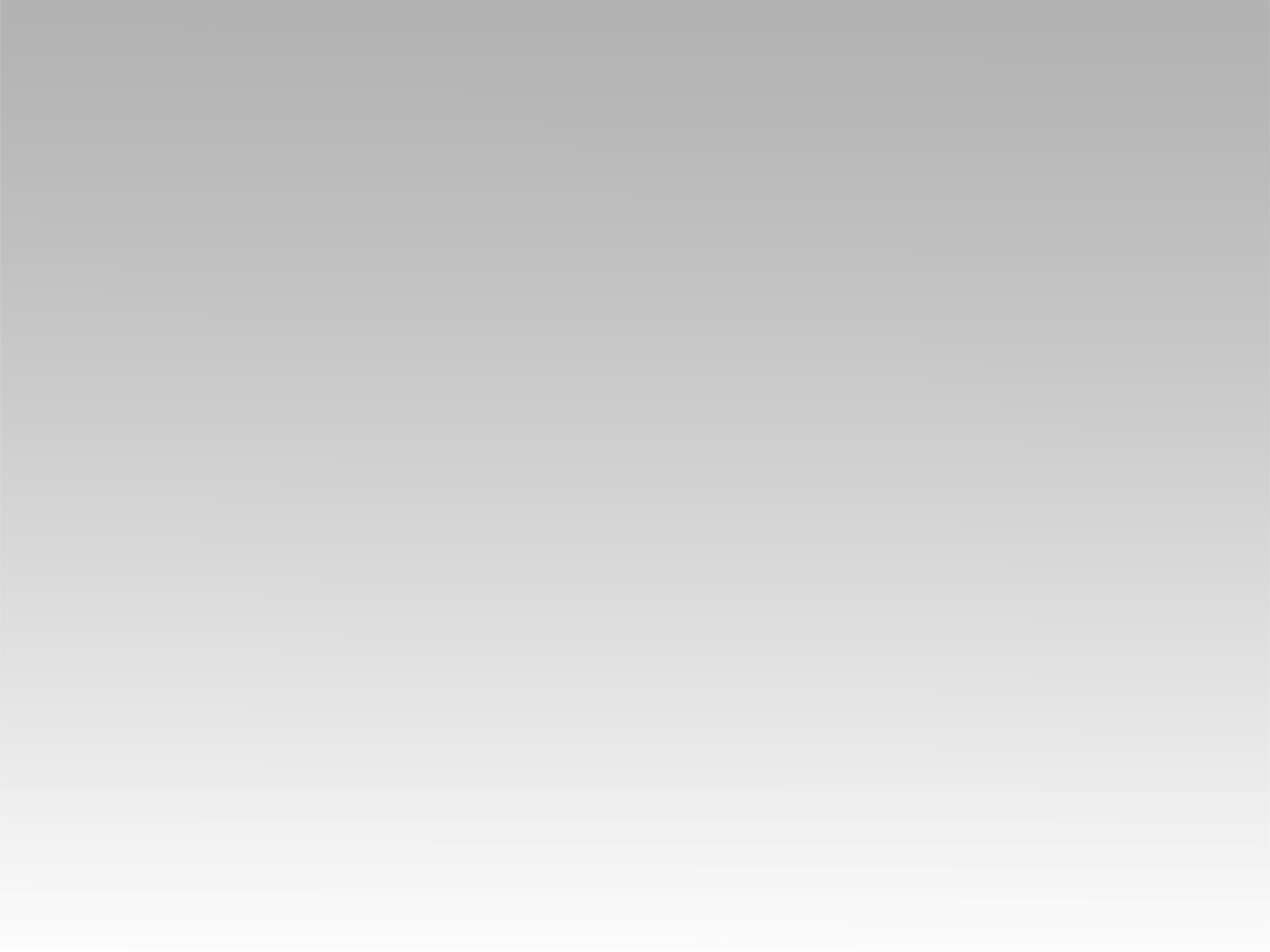 تـرنيـمـة
يسوع ما اجوده
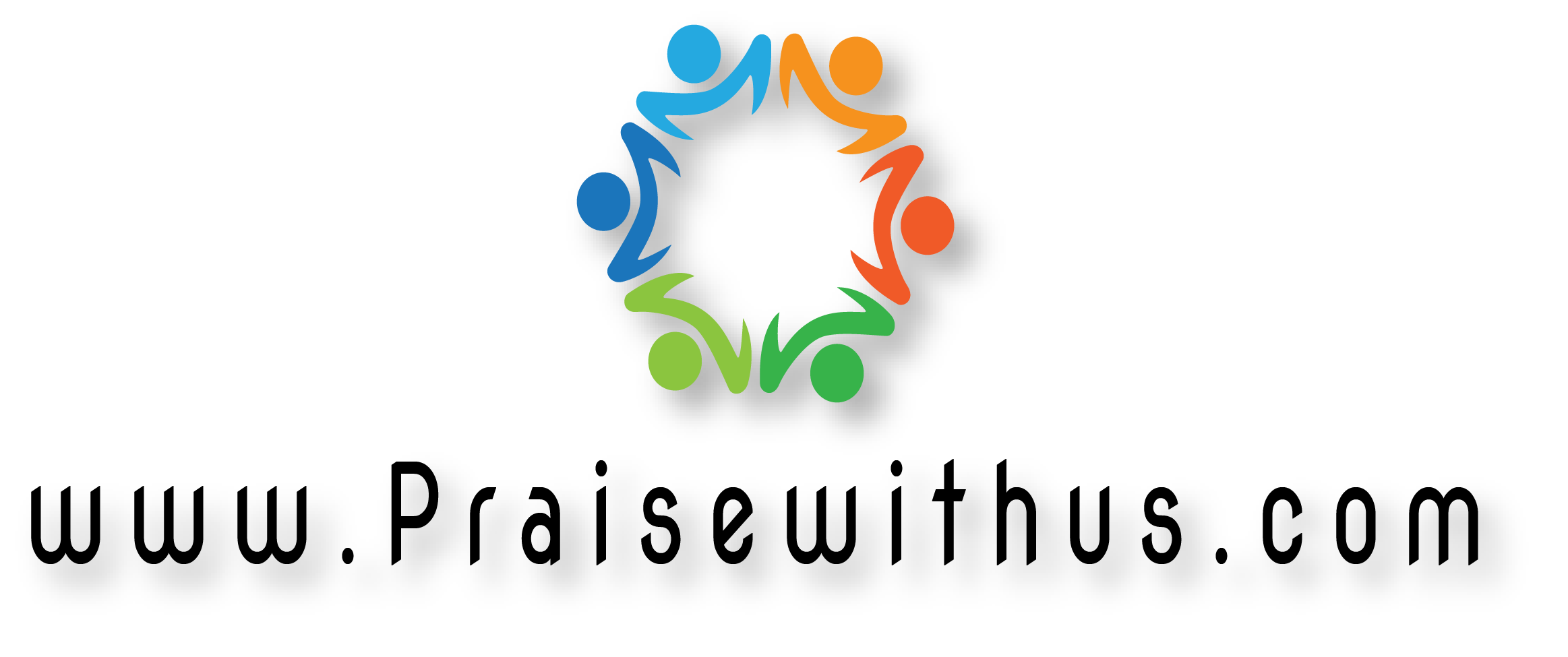 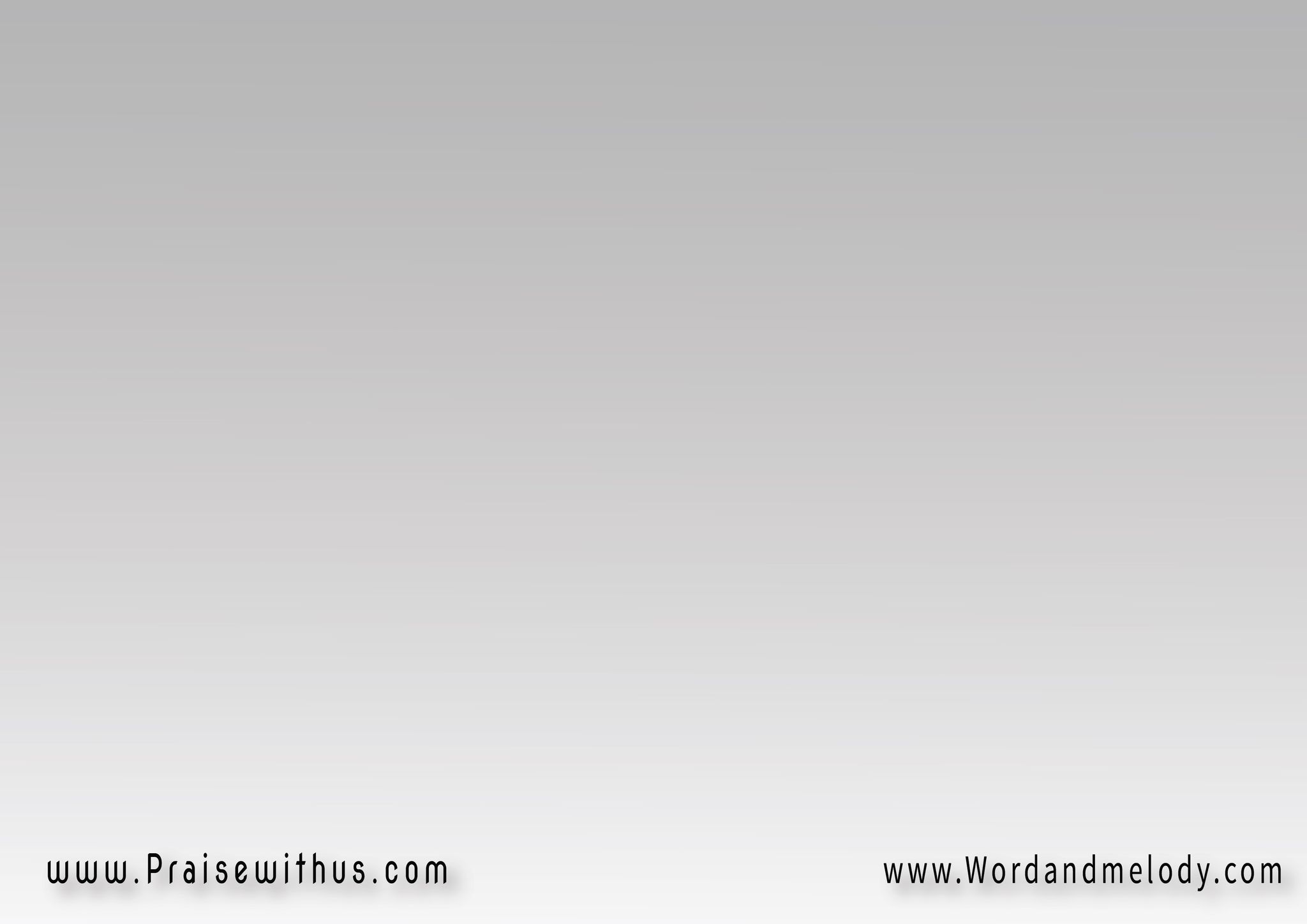 يــســـــوعُ مــا أجــــودَهُيــســــوعُ مــا أجـمـلـــهُفــحــبـــه أنــشــودتــــيفـكـيــف أنـسى فـضـلــهُ
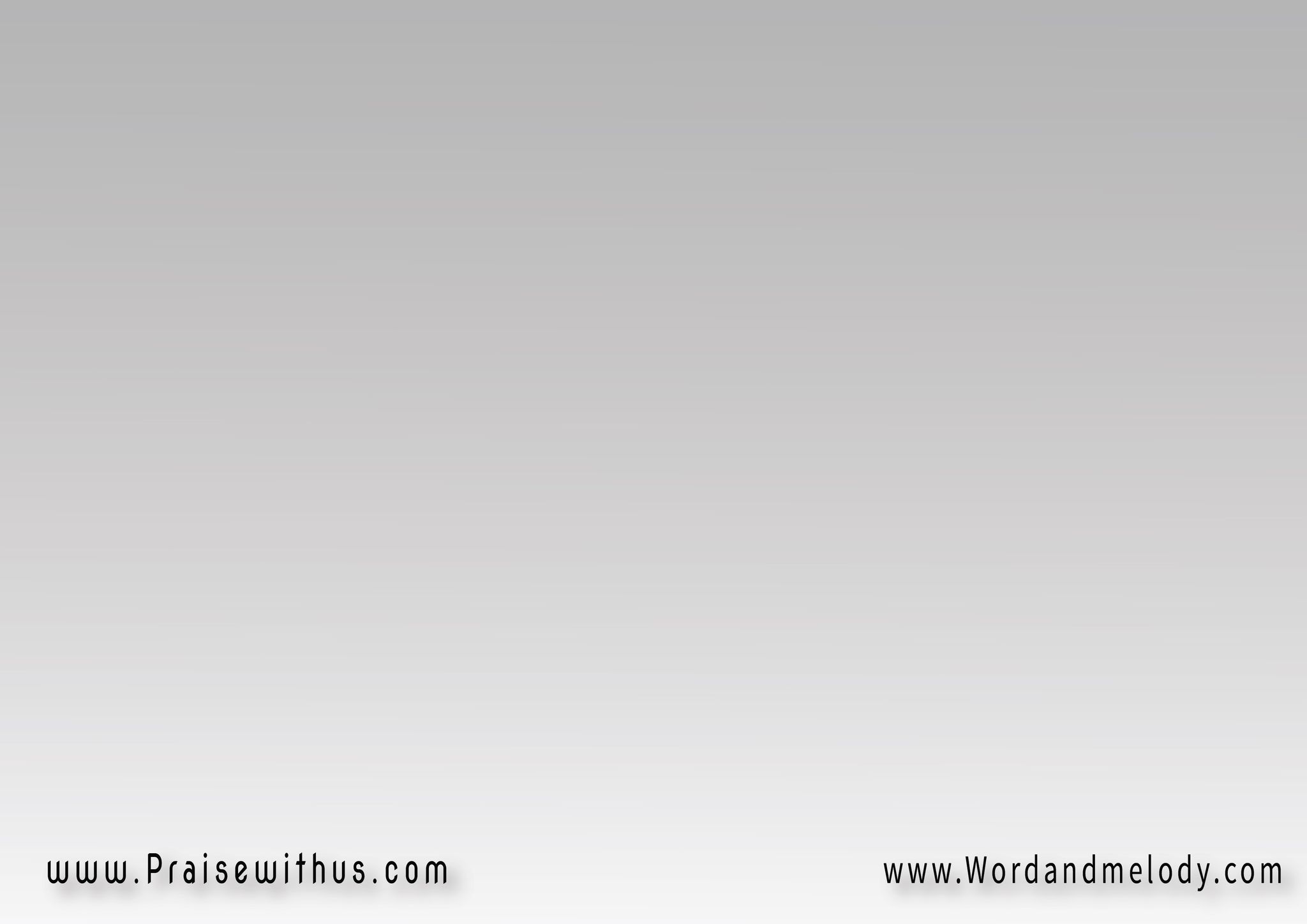 أنـظـر إلــيـهِ حـامـلاًصليـبَ عـارِنا المُشينقـضـى عــلـيـــهِ بــــاذلاًمــن أجلنا الدمَ الثمين
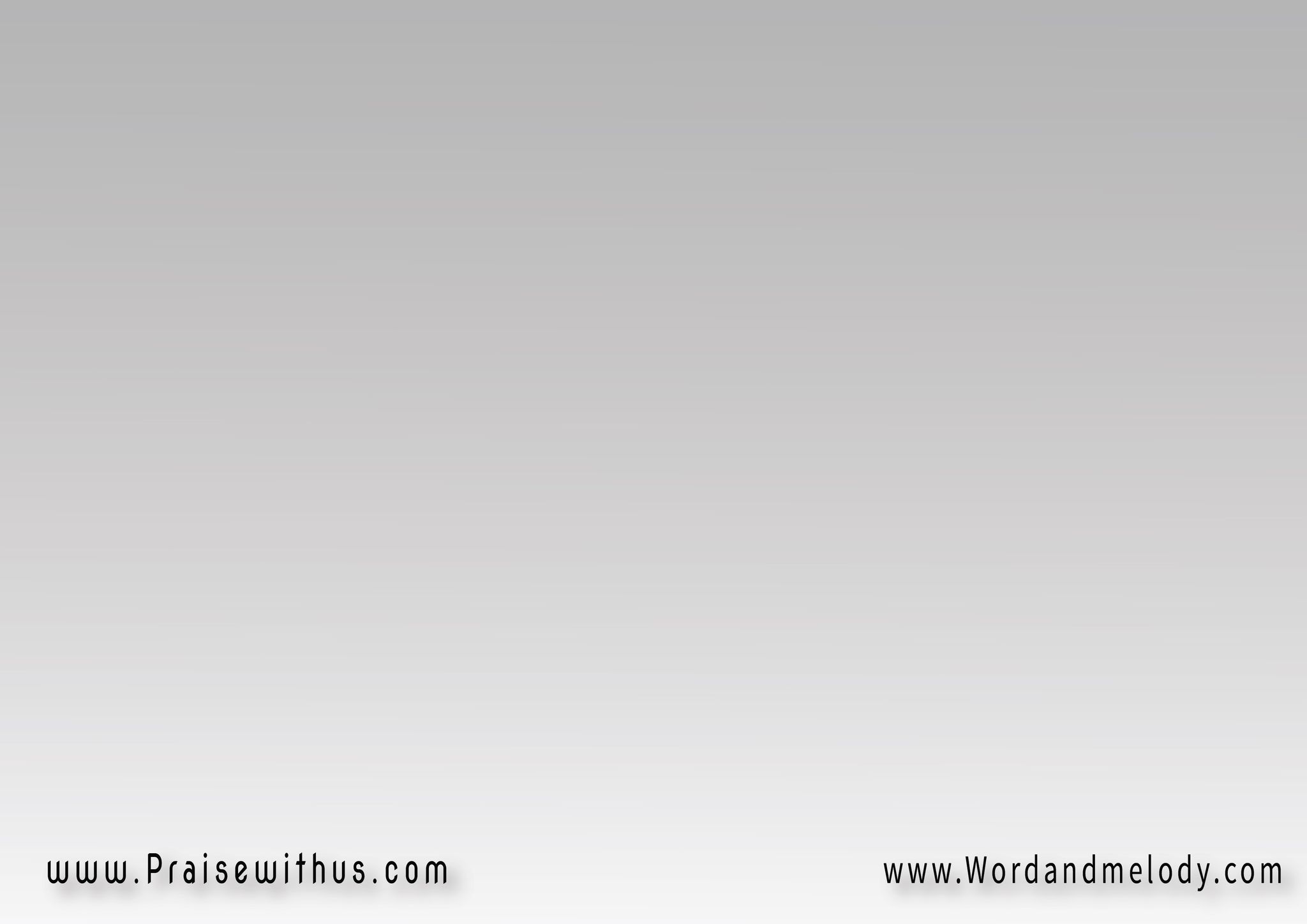 يــســـــوعُ مــا أجــــودَهُيــســــوعُ مــا أجـمـلـــهُفــحــبـــه أنــشــودتــــيفـكـيــف أنـسى فـضـلــهُ
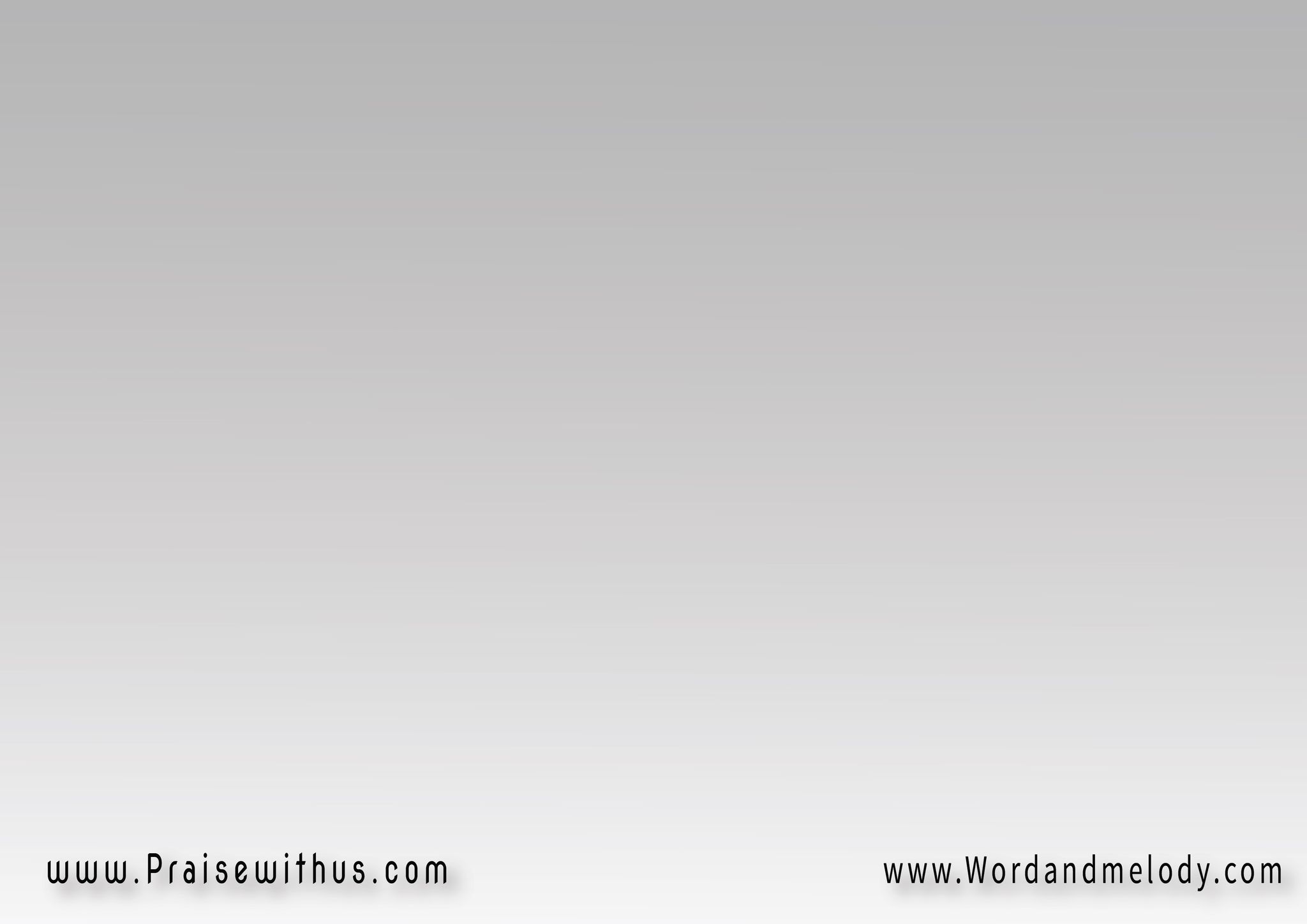 أنـظـر إلـيـه صـاعداًإلى الـسـماءِ في بـها لـيـرسـل الــروحَ الـنـقيويـمـــلأ الـقـلـبَ عزاء
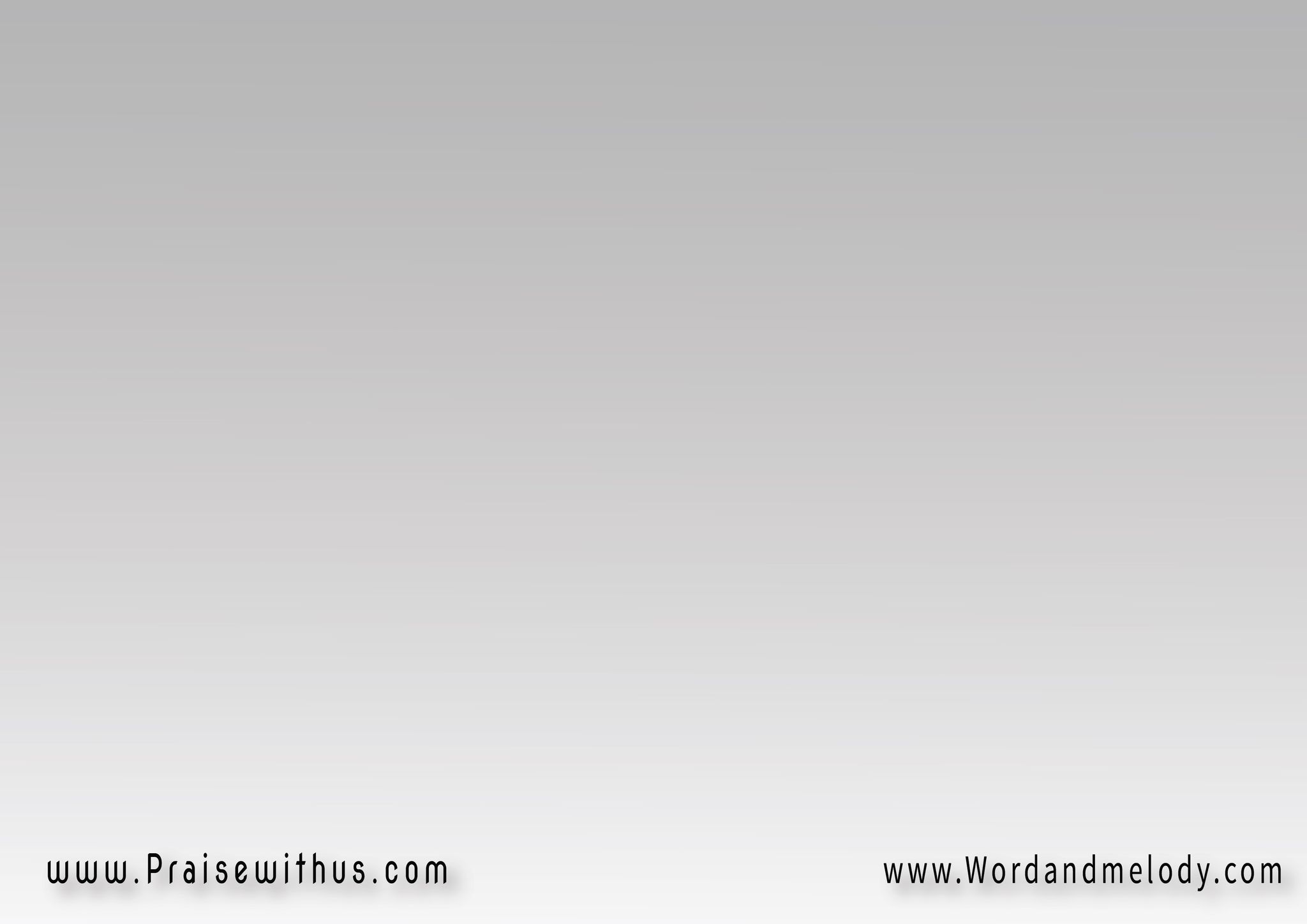 يــســـــوعُ مــا أجــــودَهُيــســــوعُ مــا أجـمـلـــهُفــحــبـــه أنــشــودتــــيفـكـيــف أنـسى فـضـلــهُ
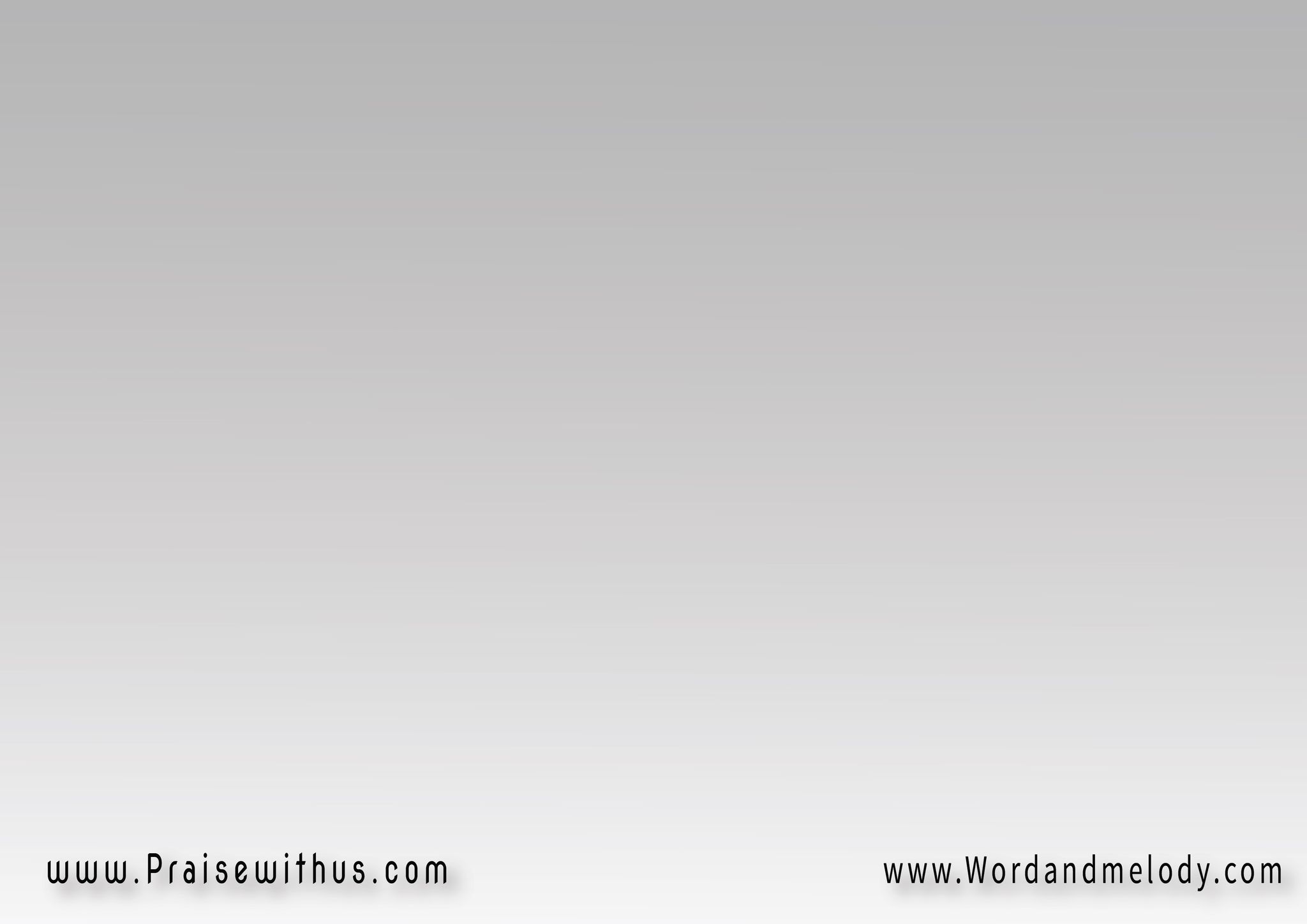 أنـظـر إلـيـه سـامـعـاًيـهــنـا بـتـسـبـيـحاتـنـامـتــمــمــاً وعــــــــــودهمــلـــبــيـــاً طـلــبـاتـنا
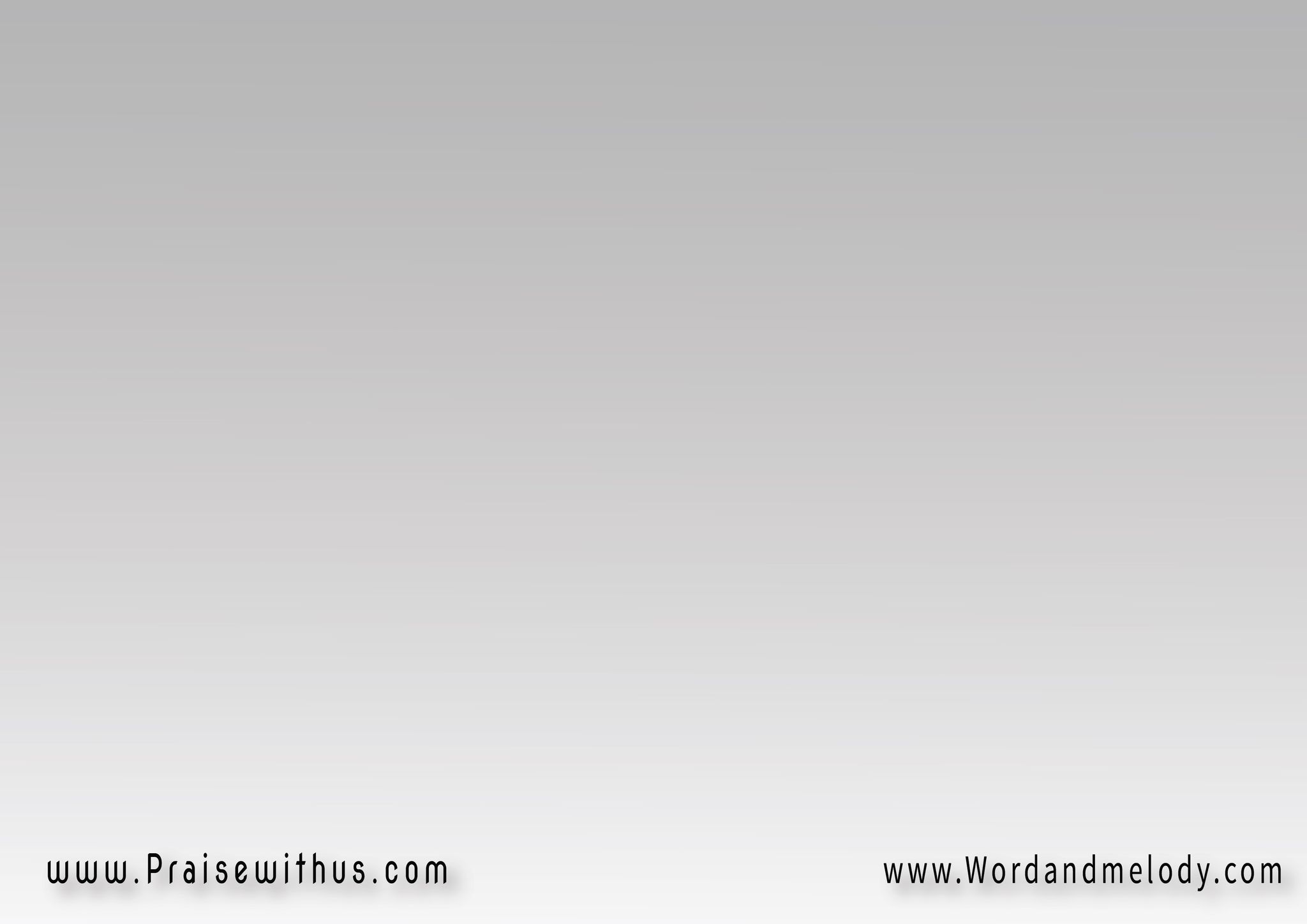 يــســـــوعُ مــا أجــــودَهُيــســــوعُ مــا أجـمـلـــهُفــحــبـــه أنــشــودتــــيفـكـيــف أنـسى فـضـلــهُ
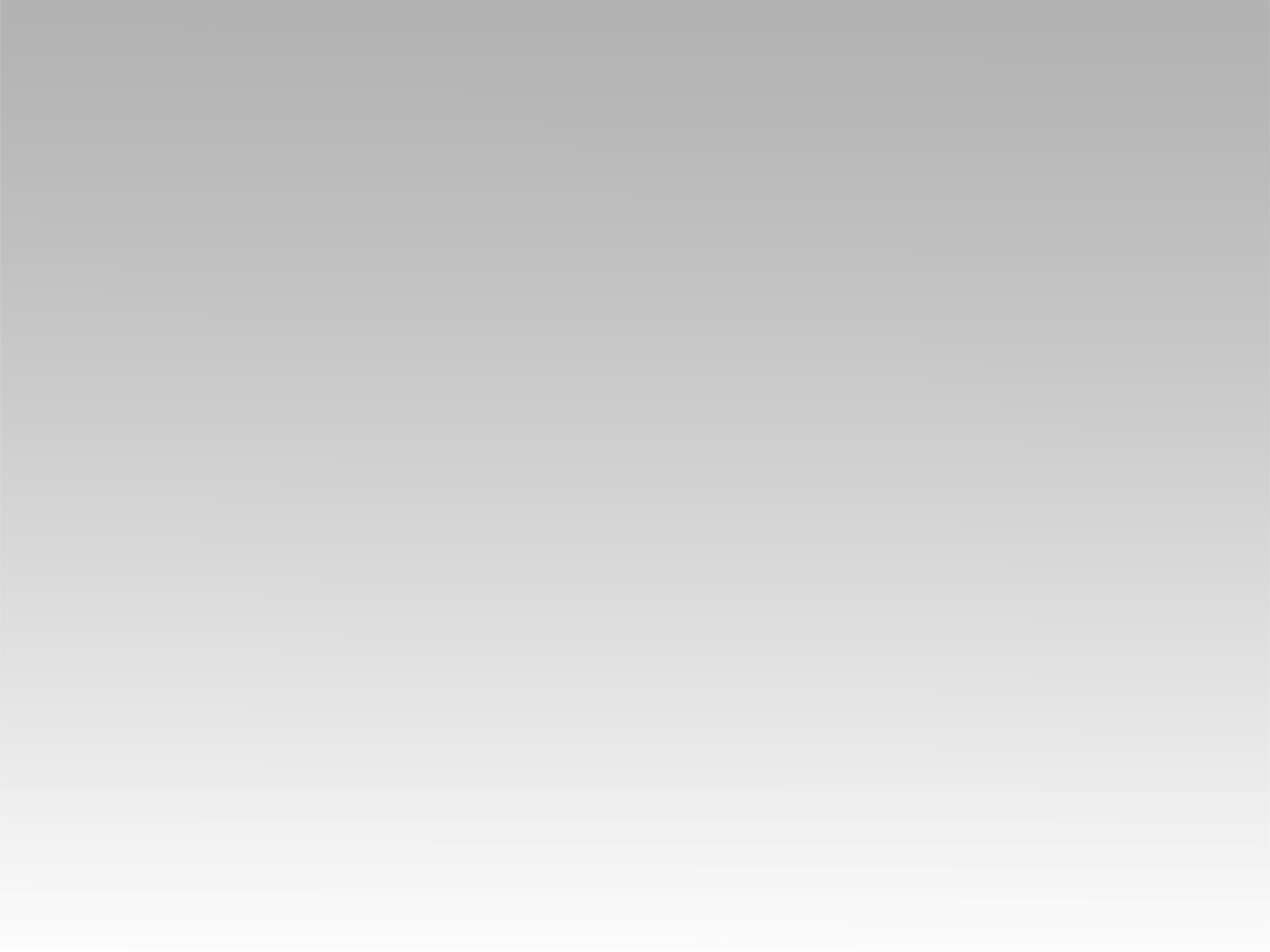 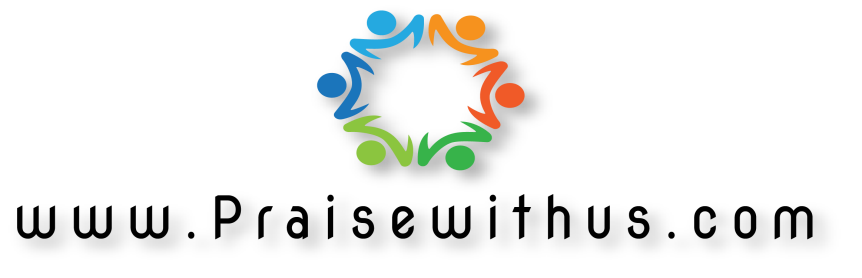